การตัดต่อมลูกหมากด้วยวิธีส่องกล้องTransurethral resection prostate gland
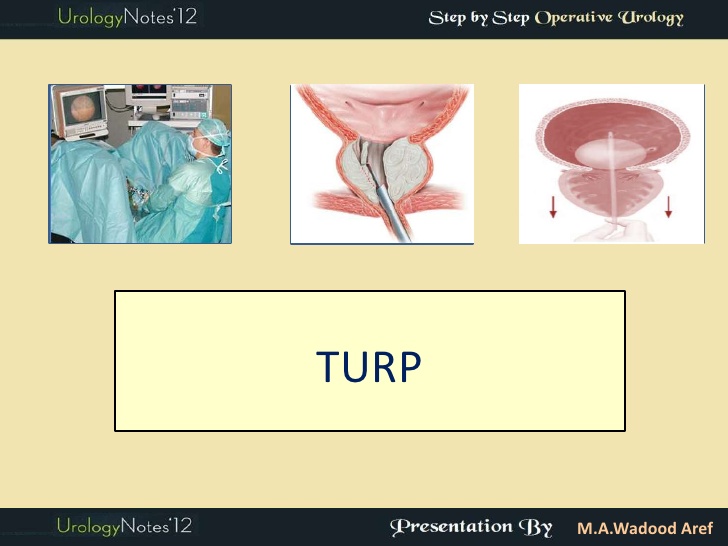 นพ.เฉลิมเกียรติ ตรีสุทธาชีพ วิสัญญีแพทย์ รพ.กำแพงเพชร
Transurethral resection prostate gland (TURP)
พบบ่อย ในเพศชาย วัยกลางคนถึงสูงอายุ
ปัสสาวะไม่สะดวก เกิดจากต่อมลูกหมากมีขนาดโต กดเบียดทางเดินปัสสาวะ
การผ่าตัด นิยมทำภายใต้การเทคนิคส่องกล้อง ร่วมกับการใช้ resectoscope
ขณะทำต้องมีน้ำสวนล้างตลอดเวลา เพื่อให้กระเพาะปัสสาวะโป่งตึง มองเห็นบริเวณผ่าตัดได้ง่าย
คุณสมบัติของสารน้ำ
เป็นสารน้ำ isotonic เมื่อดูดซึมเข้ากระแสเลือด ไม่ทำให้เม็ดเลือดแดงแตก และไม่เปลี่ยนแปลง osmolality 
ไม่เป็นสื่อไฟฟ้า
ไม่เป็นพิษต่อเนื้อเยื่อเมื่อถูกดูดซึมเข้าร่างกาย
มีความโปร่งใส สามารถมองเห็นบริเวณที่ผ่าตัดได้ชัดเจน
ขับถ่ายได้รวดเร็ว
ไม่เปลี่ยนแปลงในร่างกาย
ทำให้ปลอดเชื้อได้ง่าย
ราคาถูก
การให้ยาระงับความรู้สึก
ระงับความรู้สึกเฉพาะส่วน
ทำ spinal block ให้ได้ระดับการชาสูงถึง T10 
ข้อดี 
จะสามารถวินิจฉัยภาวะแทรกซ้อนของหัตถการนี้ได้เร็ว เนื่องจากผู้ป่วยรู้สึกตัว
ภายหลังการผ่าตัดผู้ป่วยต้องการยาระงับปวดน้อยกว่าเมื่อได้รับยาดมสลบถึง 4 เท่า
ภาวะแทรกซ้อนของ TURP
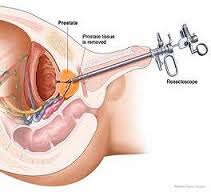 กลุ่มอาการ TURP (TURP syndrome)
Water intoxication 
เกิดจากการดูดซึมของสารน้ำที่ใช้สวนล้างกระเพาะปัสสาวะเข้าสู่กระแสเลือดระหว่างผ่าตัด 
มีผลทำให้เพิ่มปริมาณของสารน้ำร่วมกับมีการเจือจางของเกลือแร่ และโปรตีนในกระแสเลือด 
โดยทั่วไปสารน้ำที่สวนล้างกระเพาะปัสสาวะถูกดูดซึมเข้าสู่กระแสเลือดขณะผ่าตัด ประมาณ 20 มล./นาที
ปัจจัยที่เกี่ยวข้องกับ TURP syndrome
จำนวนและขนาดของ venous sinus ที่ถูกตัด
ระยะเวลาของการผ่าตัด ไม่ควรเกิน 1 ชั่วโมง
ความดัน hydrostatic ของน้ำที่ใช้ส่วนล้างกระเพาะปัสสาวะ 
ควรจัดระดับให้สูงกว่าเตียงผ่าตัดไม่เกิน 30 เซนติเมตร ขณะเริ่มทำการผ่าตัด 
ลดระดับความสูงเหลือเพียง 15 เซนติเมตร เมื่อเสร็จผ่าตัด
ความดันภายในหลอดเลือดดำที่เปิดและสัมผัสกับน้ำสวนล้าง
อาการทางคลินิก
สัมพันธ์กับการลดลงของซีรัมโซเดียม
ระยะแรก ผู้ป่วยกระสับกระส่าย หายใจหอบ คลื่นไส้ และมึนงง 
ถ้าไม่ได้รับการรักษาจะมีอาการรุนแรงขึ้นเรื่อยๆ ได้แก่ ชัก หมดสติ ความดันโลหิตสูง หัวใจเต้นช้า จนถึงการไหลเวียนเลือดล้มเหลว
อาการทางคลินิก
การรักษา
ผู้ป่วยต้องได้รับการรักษาตามอาการ
แก้ไขภาวะขาดออกซิเจน 
ระยะแรกอาจให้เพียงสูดดมออกซิเจน 
ถ้าอาการรุนแรงก็ต้องใส่ท่อช่วยหายใจร่วมกับใช้เครื่องช่วยหายใจด้วย PEEP 5-10 ซม.น้ำ
จำกัดสารน้ำพร้อมทั้งให้ยาขับปัสสาวะ เช่น furosemide 10-20 มก.
บริหาร morphine เพื่อระงับอาการกระวนกระวาย และช่วยขยายหลอดเลือดส่วนปลาย
การรักษา
ให้น้ำเกลือเข้มข้น (hypertonic saline) 
อาจทำให้เกิดภาวะแทรกซ้อน demyelination ของระบบประสาทส่วนกลางเนื่องจาก osmolality ของพลาสมาเพิ่มขึ้นอย่างรวดเร็ว 
พิจารณาให้ในรายที่มีซีรัมโซเดียมต่ำกว่า 120 mEq/ลิตร และมีอาการรุนแรงจนอาจเสียชีวิต 
โดยให้สารละลาย 3% โซเดียมคลอไรด์ 100 มล./ชั่วโมง และหยุดให้เมื่อระดับซีรัมโซเดียมมากกว่า 120 mEq/ลิตร 
การเพิ่มซีรัมโซเดียมจำกัดอัตราเร็วไม่เกิน 0.5-1 mEq/ลิตร/ชั่วโมง
ให้ยากระตุ้นหัวใจหรือยาตีบหลอดเลือด ช่วยประคับประคองการไหลเวียนเลือดในรายที่มีความดันเลือดต่ำมาก
ผนังหุ้มต่อมลูกหมากทะลุ
จะมีสารน้ำที่สวนกระเพาะปัสสาวะรั่วออกมาอยู่นอกช่องท้อง
ทำให้บริเวณท้องน้อยโป่งตึงและปวด ร่วมกับมีความดันเลือดสูง หัวใจเต้นช้า คลื่นไส้อาเจียน 
ให้การรักษาประคับประคองทั่วไป
เม็ดเลือดแดงแตก
มักพบในรายที่ใช้น้ำกลั่นสวนล้างกระเพาะปัสสาวะ
เมื่อถูกดูดซึม จะทำให้เม็ดเลือดแดงแตก 
มีฮีโมโกลบินออกมาในกระแสเลือดและปัสสาวะ 
ทำให้หลอดเลือดในไตตีบ เกิดภาวะไตวาย
พิษจาก glycine
เมื่อถูกดูดซึมจะเกิดการเปลี่ยนแปลงที่ตับ ได้เป็น แอมโมเนีย และ glyoxylic
เนื่องจาก glycine สามารถผ่าน blood brain barrier ร่วมทั้งแอมโมเนียในเลือดเพิ่มสูงขึ้น ทำให้ผู้ป่วยมีอาการซึม คลื่นไส้อาเจียน ตาบอดชั่วคราว รูม่านตาขยายไม่ตอบสนองต่อแสง
การเสียเลือด
การประเมินการสูญเสียเลือดทำได้ยาก
โดยทั่วไปอาจประมาณว่าเลียเลือดระหว่างผ่าตัด 2-4 มล./นาที
ปริมาณเลือดที่สูญเสียจะแปรตามน้ำหนักของต่อมลูกหมากที่ตัดออก
ควรตรวจระดับฮีโมโกลบินเป็นระยะๆ และตรวจสัญญาณชีพเพื่อประเมินว่าจะต้องให้เลือดทดแทนหรือไม่
อื่นๆ
มีไข้
เป็นผลจากการแพร่กระจายของเชื่อแบคทีเรียเข้าสู่กระแสเลือดทางหลอดเลือดดำของต่อมลูกหมาก

อุณหภูมิกายต่ำ
ระหว่างการทำผ่าตัด อุณหภูมิกายอาจลดต่ำลงถึง 35 c 
เนื่องจากอุณหภูมิของน้ำที่ใช้สวนล้างกระเพาะปัสสาวะเย็นเท่าอุณหภูมิห้องผ่าตัด
ถ้าอุ่นสารน้ำให้เท่ากับอุณหภูมิร่างกาย ก็จะไม่พบภาวะแทรกซ้อนนี้
หวังว่าความรู้ที่ได้ในวันนี้คงมีประโยชน์ต่อท่าน...ไม่มากก็น้อย
ขอบคุณครับ